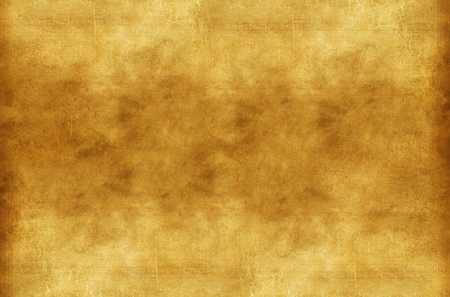 SMILE Housewarming Party
November 14, 2020
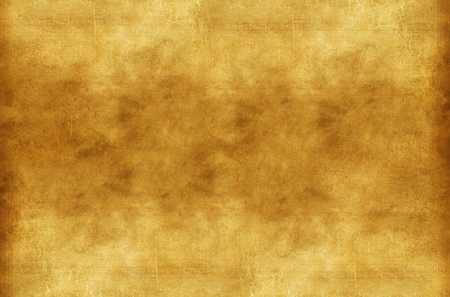 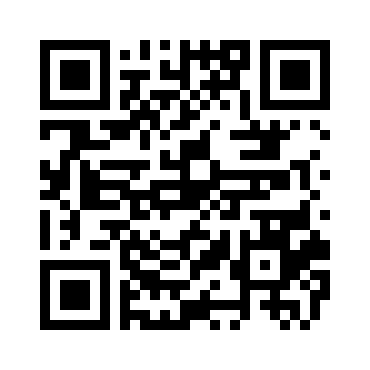 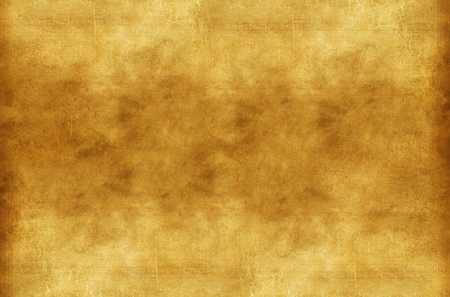 Make a silly face - all at once. Are you ready? Set? Go!          Take a screenshot of it.
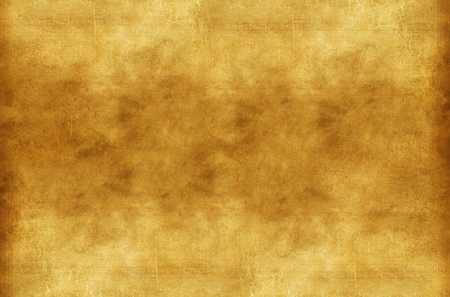 What street did Harry Potter live on?	A) 14 Privet Drive	B) 4 Privet Street	C) 4 Privet Drive
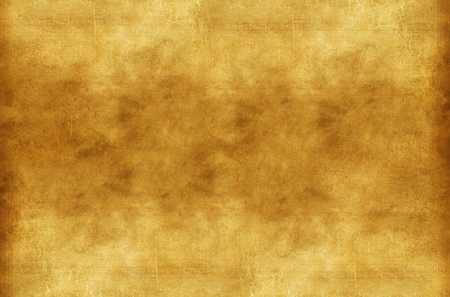 Who wrote the Harry Potter series?	A) J.R.R. Tolkien	B) J.K. Rowling	C) Mark Twain
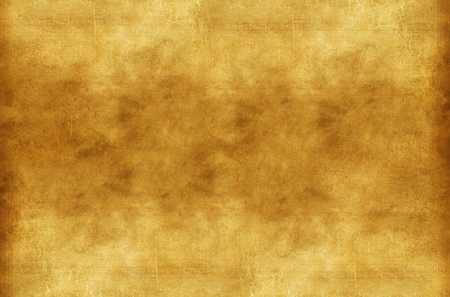 Decode the message
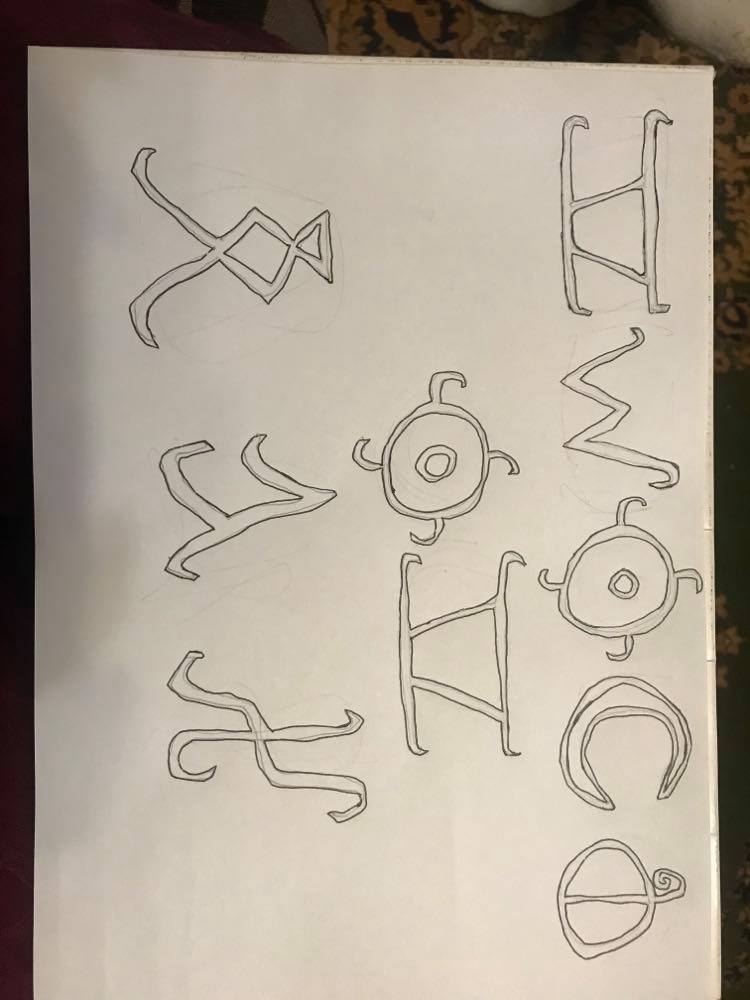 https://www.pinterest.com/pin/548524429590049717/
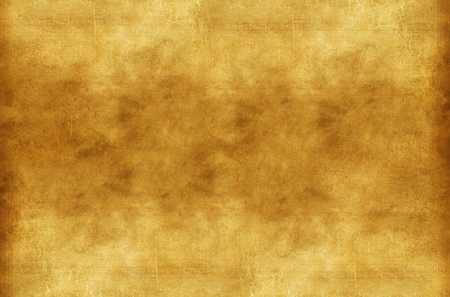 Who says this?Write the answer in.
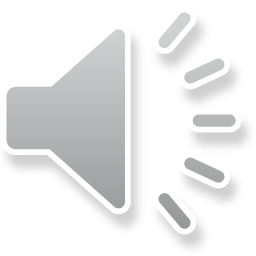 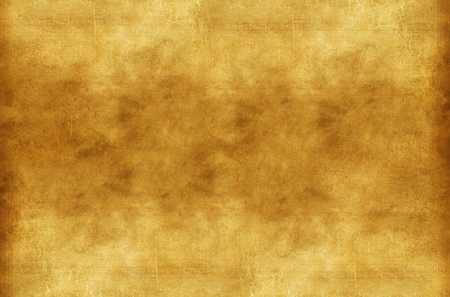 What does it do?A) Puts spells on youB) Predicts the futureC) Sorts the new students into houses
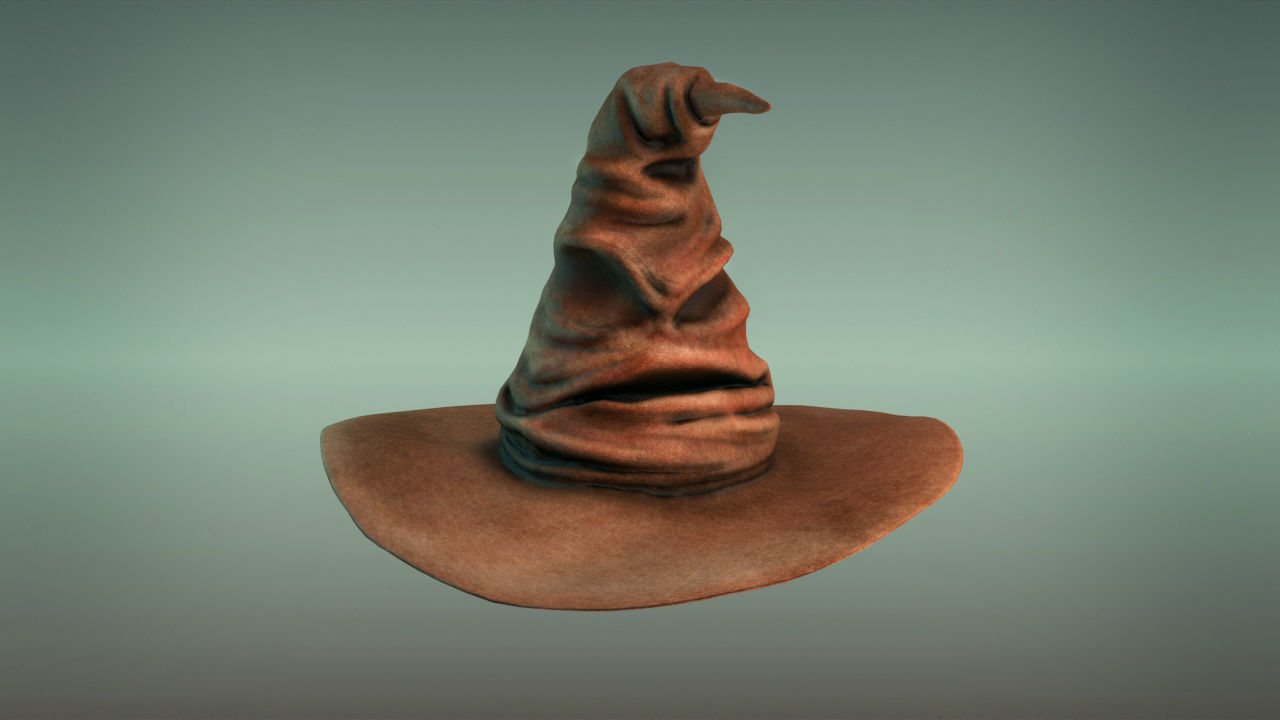